•

•
•
•
•
•
•
•
•
•
•
•
•
•
•
•
•
•
•
•
•
•
•
•
•
•
•
•
•
•
•
•
•
•
•

•
•
•
•
•
•
•
•
•
•
•
•
•
•
•
•
•
•
•
•
•
•
•
•
•
•
•
•
•
•
•
•
•
•
•
•
•
•
•
•
•
•
•
•
•
•
•
•

•

•
•
•
•
•
What went wrong?
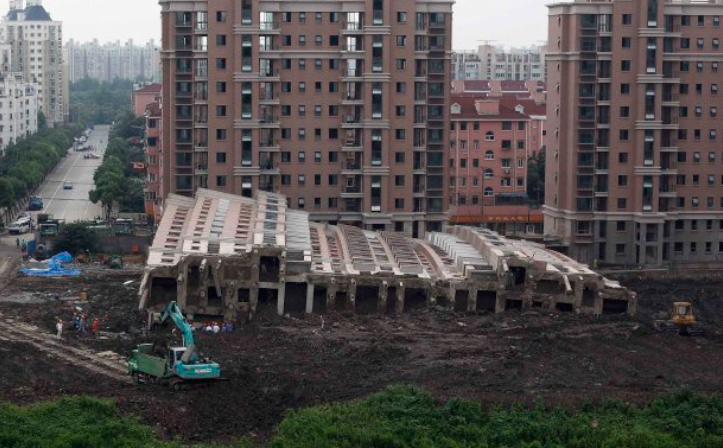 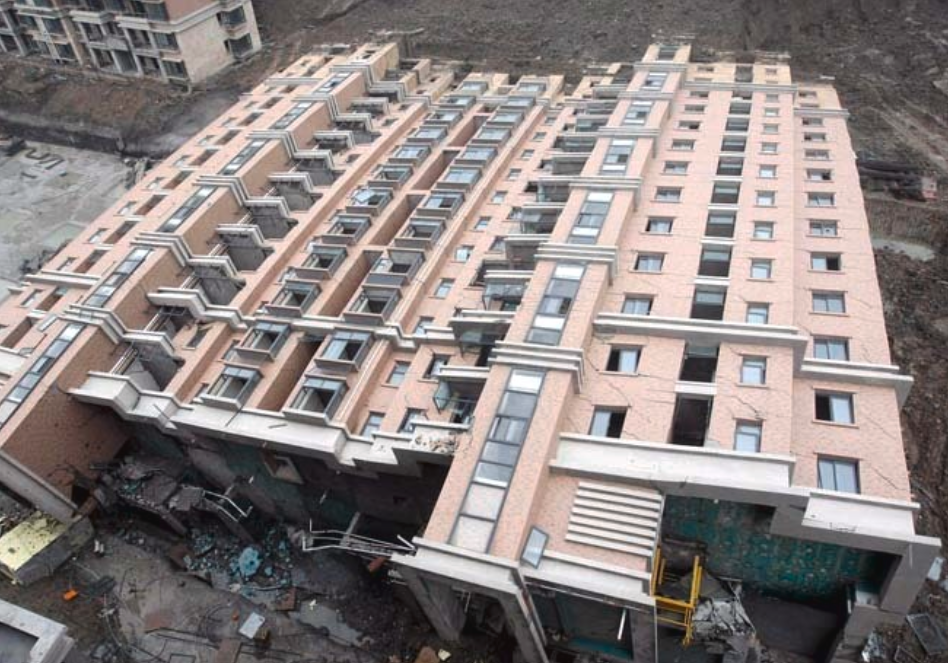 https://www.arch2o.com
/10-worst-building-collapses-in-the-world/
Courtesy of NIR ELIAS
•

•
•
Results:
•

•
•
•
•
•
Videos:
Intro to Passive House Design
Efficiency Nova Scotia Passive House